Le subjonctif
Le subjonctif est un mode, comme l’indicatif, le conditionnel et l’impératif.
Qu’est-ce qu’un mode?
Un mode exprime une modalité, c’est-à-dire une attitude du locuteur (la personne qui parle) vis-à-vis de la relation entre le sujet et l’action ou l’état évoqué par le verbe.
L’indicatif présente la relation entre le sujet et le verbe comme factuelle, vraie, certaine. L’attitude du locuteur vis-à-vis de la relation entre le sujet et le verbe est une attitude d’objectivité.
Les arbres perdent leurs feuilles en automne.
Le subjonctif s’emploie le plus souvent quand le locuteur veut exprimer des attitudes comme le jugement, l’émotion, la peur, le souhait, la volonté, le doute, etc. 

Le subjonctif projette la subjectivité du locuteur sur la relation entre le sujet et le verbe.
Je souhaite que vous soyez heureux!
Le subjonctif existe aussi en anglais…
Long live the king!
If I were rich, … 
Put your dog on a leash, lest he escape.
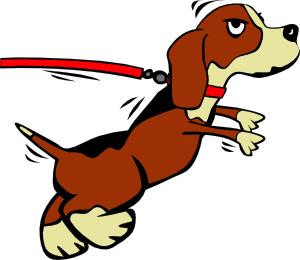 …mais il est beaucoup moins usité en anglais qu’en français !
Note: le subjonctif est pratiquement toujours utilisé dans des propositions subordonnées introduites par QUE (et aussi “pour que”, “afin que”, “bien que”, “sans que”, etc.).  Mais attention, la conjonction QUE n’introduit pas toujours une proposition au subjonctif !
Les 4 temps du mode subjonctif :
Subjonctif présent
Subjonctif passé 
Subjonctif imparfait
Subjonctif plus-que-parfait

Bonne nouvelle: seuls le subjonctif présent et le subjonctif passé sont utilisés dans la langue courante. L’imparfait et le plus-que-parfait du subjonctif sont des temps littéraires, qui sont rarement employés même à l’écrit aujourd’hui.
Remarque
Autre bonne nouvelle : il n’y a pas de subjonctif futur!
La formation du subjonctif présent
Le radical (stem) du subjonctif présent est
La formation du subjonctif présent
Le radical (stem) du subjonctif présent est celui de la 3ème personne du pluriel du présent de l’indicatif :
La formation du subjonctif présent
Premier groupe:
--er  ils chantent  CHANT-
Deuxième groupe:
--ir  ils finissent  FINISS-
Troisième groupe (verbes réguliers):
--re  elles descendent  DESCEND-
La formation du subjonctif présent:
Les terminaisons sont: 

--e							--ions
--es						--iez
--e							--ent

Elles ressemblent à quoi?
La formation du subjonctif présent:
Les terminaisons sont: 

--e							--ions
--es						--iez
--e							--ent

Elles ressemblent à quoi? Aux terminaisons du présent de l’indicatif des verbes en --er et de l’imparfait.
La majorité des verbes suivent cette règle de construction
A New York / dans ma ville
il vaut mieux que vous _____________ (ne pas conduire)…
il faut que tu _______________ (visiter) …
Il faudrait que je _______________ (te /vous montrer)…
Ce serait bien que vous ____________ (monter)…
C’est dommage que tu _____________ (ne pas rester)…
Je voudrais que vous _____________ (me /nous dire)…
Il faut que je _________________ (écrire)…
Il ne faudrait pas que tu ________________ (partir) … 
Je suggère que vous ________________ (manger) …
La majorité des verbes suivent cette règle de construction
A New York / dans ma ville
il vaut mieux que vous ne conduisiez pas.
il faut que tu visites Central Park.
Il faudrait que je te montre Soho. 
Ce serait bien que vous montiez sur l’Empire State Building.
C’est dommage que tu ne restes pas plus longtemps.
Je voudrais que vous nous disiez ce que vous voulez voir.
Il faut que j’écrive les adresses des meilleurs restaurants.
Il ne faudrait pas que tu partes sans avoir visité le Village. 
Je suggère que vous mangiez des bagels.
Deux verbes complètement irréguliers
Être							          Avoir 
que je sois								que j’aie
que tu sois						     	que tu aies
qu’elle soit								qu’elle ait
que nous soyons					que nous ayons
que vous soyez						que vous ayez
qu’elles soient						qu’elles aient
ALLER ET AVOIRAttention à la prononciation!
Aller							  		Avoir 
que j’aille								que j’aie
que tu ailles					     	que tu aies
qu’elle aille							qu’elle ait
que nous allions				     	que nous ayons
que vous alliez						que vous ayez
qu’elles aillent						qu’elles aient
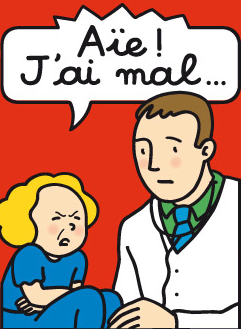 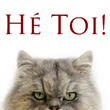 D’autres verbes irréguliers
FAIRE				   		POUVOIR				SAVOIR
D’autres verbes irréguliers
FAIRE				   		POUVOIR				SAVOIR

que je fasse           		   que je puisse			que je sache
D’autres verbes irréguliers
FAIRE				   		POUVOIR				SAVOIR

que je fasse           		 que je puisse  		  	  que je sache
que tu fasses         		 que tu puisses  		  que tu saches
qu’elle fasse       		 qu’elle puisse			  qu’elle sache
que nous fassions         que nous puissions	  que nous sachions
que vous fassiez            que vous puissiez	         que vous sachiez
qu’elles fassent             qu’elles puissent           qu’elles sachent
Verbes à deux radicaux
Boire
Croire
Devoir
Mourir
Prendre
Recevoir
Tenir
Venir
voir
Verbes à deux radicaux
Boire      	 que je boive      		que nous buvions
Croire     	 que je croie		 	que nous croyions
Devoir     	 que je doive			que nous devions 
Mourir		 que je meure		que nous mourions
Prendre      que je prenne		que nous prenions
Recevoir     que je reçoive		que nous recevions
Tenir		 que je tienne		que nous tenions
Venir           que je vienne		que nous venions
Voir             que je voie			que nous voyions
Vouloir        que je veuille		que nous voulions
Discussion
-Qu’est-ce qu’il faudrait qu’on _______ (voir)?
    -Il faudrait que vous/tu __________ (voir)… 
-Où faudrait-il qu’on ___________ (aller)?
    -Ce serait bien que vous/ tu ________ (aller)…

Utilisez boire, venir, prendre au subjonctif dans d’autres phrases!
Discussion
-Qu’est-ce qu’il faudrait qu’on voie?
    -Il faudrait que vous voyiez/tu voies Soho.
-Où faudrait-il qu’on aille?
    -Ce serait bien que vous alliez / tu ailles à Central Park.
Le subjonctif passé
AUXILIAIRE ÊTRE OU AVOIR AU SUBJONCTIF PRÉSENT
+
PARTICIPE PASSÉ
Le subjonctif passé
Leur équipe a gagné.
Les supporters sont contents. 
 
Les supporters sont contents que leur équipe ait gagné.
Le subjonctif passé
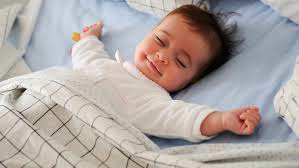 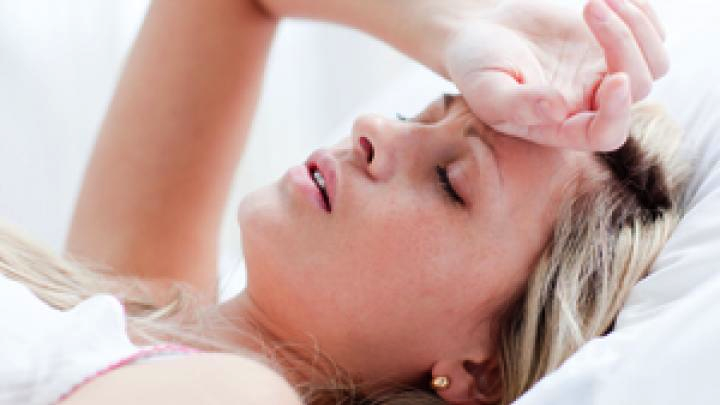 Le bébé s’est endormi.
La maman est contente. 
 
La maman est contente que le bébé
se soit endormi.
Le subjonctif passé
Le subjonctif passé indique que l’action ou l’état exprimé par le verbe est ANTÉRIEUR à l’action ou l’état exprimé par le verbe de la proposition principale. 

	D’abord, l’équipe a gagné, et après, les supporters sont contents. 
	D’abord, le bébé s’est endormi, et après, la mère est contente.
Notez que le subjonctif passé s’emploie aussi aujourd’hui dans la langue courante pour indiquer un rapport d’antériorité dans le passé: 

La mère était contente que 
le bébé se soit endormi.
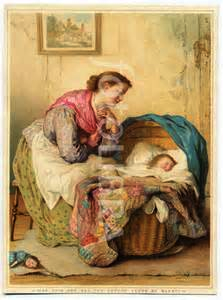 Application
Hier, vous n’avez pas bien dormi
          vous n’avez pas fini vos devoirs
	     vous ne vous êtes pas amusé(e)(s)
          vous êtes arrivés en retard à un rendez-vous
          vous n’avez rien mangé

Aujourd’hui, vos amis sont désolés pour vous expriment leurs regrets:
 Nous regrettons que vous/tu ____________
Conversation
Modèle: 
Question: Qu’est-ce que tu as / vous avez fait, vu, visité, bu, mangé, appris, etc. hier? Où es-tu / êtes-vous allé (e)(s) hier? 

Réponse: J’ai/ nous avons vu des gratte-ciel, je suis/ nous sommes allé(e)(s) à Central Park, etc.  

Commentaire: je (ne) suis (pas) surprise que tu aies/ vous ayez vu des gratte-ciel, etc.
Modèle: je (ne) suis (pas) surprise que tu aies/ vous ayez vu des gratte-ciel, etc.
Utilisez ces expressions dans la proposition principale:
Je suis content(e) ≠ désolé(e) que … 
Il (n’) est (pas) surprenant que … 
Je (ne) suis (pas) surpris(e), étonné (e) que … 
Je regrette que … 
Il est dommage que … 
C’est bien que … 
Il aurait préférable que …